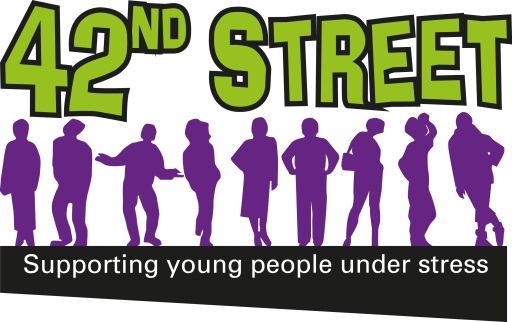 Adolescent Mental Health and Wellbeing Consultation Report
Simone Spray CE at 42nd Street
 July 2015
65% of young people were 18 years or under 
50% were 16 years and under
23% were aged 16-19 years and therefore could be categorised as young people “ in transition”
28% were 19 years and over
7% did not identify their age

We chose a wide age range to prompt a mixture of experiences past and present. 
Including 19-25 years olds was particularly important in order to obtain their reflective experiences and outcomes and also in light of   “Future in Mind” recommendations  to extend CAMHS to young adults aged 25 years old.
55% of young people were 18 years and under
18%  of young people were 16-19 years and therefore could be categorised as young people “ in transition”
45% of young people were 19 years and over 

This wide age range enables insight into the different experiences of young people of statutory CAMHS at different stages in their lives and developments.
21% of young people came from North Manchester CCG
 
24% of young people came from South Manchester CCG

22% of young people came from Central Manchester CCG

33% of young people did not indicate their postcode
Where young people seek  low level support
The language used was deliberately non-technical and based on support rather than potentially loaded diagnostic/medical  terminology or tiers 
Young people’s friends and peers are very important to them when  they need low level support
Parents and family are also very important to young people when  they need low level support
Schools are also seen by many as a place to get early support
The low response in terms of youth workers could be a reflection of a reduction in this  provision in Manchester
There is a relatively high proportion that would not see support at all at this stage
GPs were not included in the prompted list of replies
Some of the organisations mentioned in the unprompted sections  could have been a result of where/who questionnaires were completed
[Speaker Notes: In both questions there were prompts and an opportunity for free text, yp could indicate more than one option therefore 180 and 192 responses
Low level support clearly friends and peers is the highest, followed by family and parents, teachers and tutors in school and college, but with 14 young people saying at this stage they wouldn’t seek support at all. As needs escalate the support from friends drops off although interestingly the numbers that would go to their parents stays around the same. Numbers that would not seek support drops slightly
Interesting response around GPs, goes from 3 people at universal level to 40 as issues escalate. GPs were not listed as a prompt)
CMH team upwards were not listed for early support and the EIPT upwards were not listed. These responses are likely to reflect where the questionnaires were completed. (break down)
Interesting that CAMHS, 42nd Street and A and E are similar 
Online very low on both, but goes down slightly as issues escalate]
Where young people seek support as issues become more serious
GPs become a much stronger feature of support as issues become more serious. This was a prompted response but  never the less the response is very high
Parents and family remain a very high source of support as issues escalate- this drops only very slightly from early support
Fiends and peers do not feature so highly as issues become more serious dropping by over 50%
Schools also drop off  by 43% at this stage 
The number that would not seek help at all does drop  but is still high.
The CAMHS response is as high as A and E, perhaps demonstrating how different young people interpreted the question or an interesting insight into where young people feel they might get immediate support
The unprompted response for voluntary sector providers (YASP and 42nd Street) represents a large proportion of the responses- again perhaps skewed by where the consultation took place but worthy of note
What support is/was available in schools and colleges
Context
This was free text question, all responses were generated from the young people
All young people were asked the question regardless of their educational status
35 questionnaires were completed at the Piece of Mind Conference, attended by young people discussing mental health from across a good representation of schools city-wide
Responses
The highest response indicated that young people either did not know what support was available or felt there was no support
Counsellors in schools are clearly where young people seek support, the combined counsellor response would be 20, equal to those that did not know or felt no support was available
Teachers and tutors feature high for young people
The school nurse and peer mentors were also significant responses
[Speaker Notes: Highest proportion either did not know or thought there was no support
This was an open question i.e. no prompts. Teachers clearly considered to be the most likely to go to support- often picked out as a specific teacher. Counsellors are broken down here as they were named but actually when grouped this makes up 20 replies.
School nurse does feature and mentoring often mentioned
Ed Psych and CAMHS put together also adds up to 9]
School Health Nurse Provision
62% of respondents indicated that they had never accessed a School Health Nurse and 9% did not answer this question
Of the 29% that did access the service a further satisfaction rate questions was asked
The responses to this were positive with only 19% saying the service rated 5 or below and 71% rating it 6 or above
55% rated the service 8 or above
It is not clear why young people have not assessed the School Health Nurse – perhaps it has not been necessary, perhaps the team is spread very thinly, perhaps young people are not aware of the service, but it is clear that when young people do access this service it  is rated well
In what ways do young people think technology could be used better to support young people with their emotional health and wellbeing.
Having a frequently asked questions section on a young person friendly website.
Better promotion of quality websites
Development of Apps specifically to help young people to deal with anxiety
More live chat opportunities and on line self- help groups
Development of games that help young people to deal with low level mental health issues
A text service for direct access to mental health professionals
More opportunities to discuss issues anonymously.
28% of young people would like to attend appointments in a purpose built building
26% of young people would like to attend appointments at a GP surgery
Only 11% would like them to take place in a school /college or community venue
18% would like the appointments to take place at home
This perhaps says something about young people preferring  a private and designated space to discuss issues, especially if they feel these issues are sensitive and stigmatising .
57% of young people would like appointments to take place outside of school/college and work hours
Only 18% of young people indicated  that they would like appointments during the school/college work day and only 9% indicating that they wold prefer appointments before school/college/work
14% specifically indicated that they would like weekend provision
These responses overwhelmingly suggests that young people do not want either the stigma or inconvenience of attending appointments during their school, college and work day.
Comments on young peoples experience of accessing statutory  CAMHS
When asked what made it easy or difficult young people commented that,
they had no control over the process
it was difficult as all communications were with their parents and not them
they were very nervous about the initial meetings but as the relationship developed it got better
the referral process from school was very easy
leaving lessons to access CAMHS was embarrassing
the service stopped abruptly and more time would have been useful.
Shorter waiting times would be good
Easier access for under 16year olds would be helpful
Recommendations from 42nd Street
Increase investment into early support and signposting to prevent escalation
Invest in school based whole class education around mental health including peer support,
Invest in more counselling services in schools and promote and scale the school nursing team
Young People’s words
Education
“Give pupils mental health awareness classes, encouraging them to get support in their younger years” (15yrs M16)

“People aren't taught it, so they are suffering and don’t know why” (17 yrs no Post Code)

Access
“People feel they need to be desperate to go to CAMHS” (17yrs M8) 

“Services seem to stop when you are on a waiting list, as if they cannot help you until you see a specialist” (22 yrs M21)

 “Sometimes people don’t know where to go to or who to talk to and what places offer help for their individual need ( 18 yrs M19)
Young people’s words
“ I think that in larger schools support is there but it is left in the hands of a few support staff- leaving a lot of children to fall through cracks and not to seek help (15 yrs no postcode)”
Any Questions